INDICES EN FAMILLE
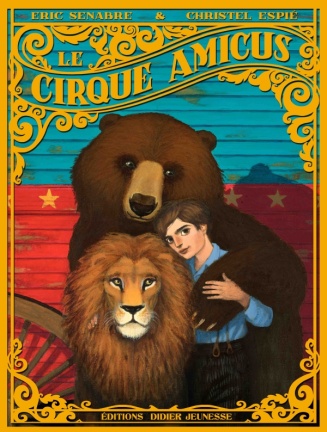 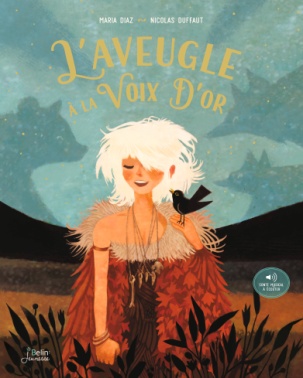 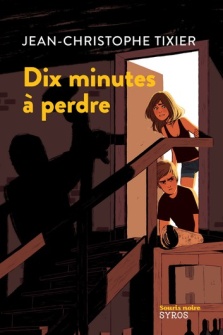 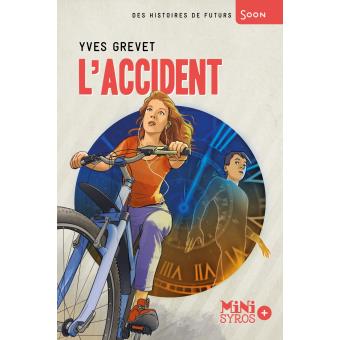 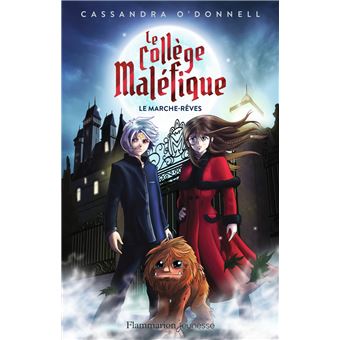 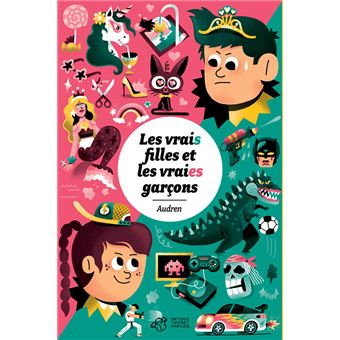 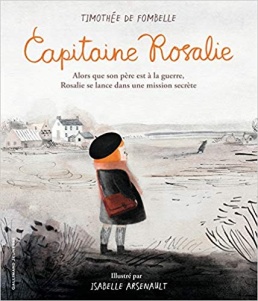 INDICES « PERSONNAGES »
INDICES « LIEUX »
INDICES « GENRES »
Consignes
Trois diapos présentent des familles d’indices : personnages, lieux, genres. 

Déplace les indices et place-les à côté des bons livres. Argumente tes choix.
INDICES « PERSONNAGES »
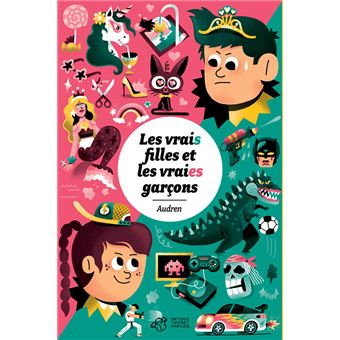 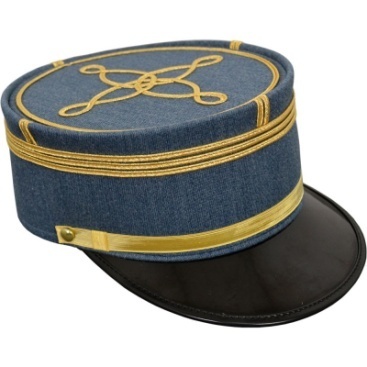 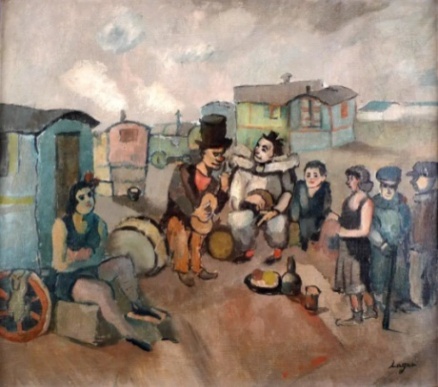 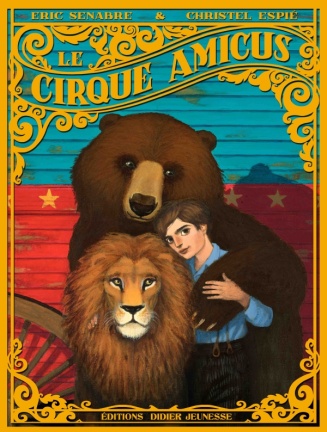 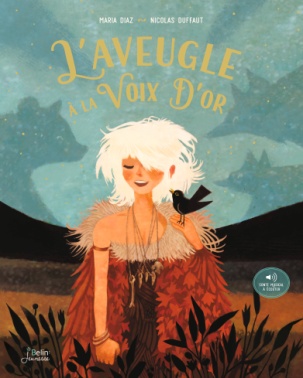 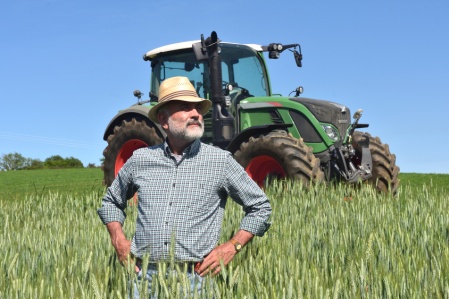 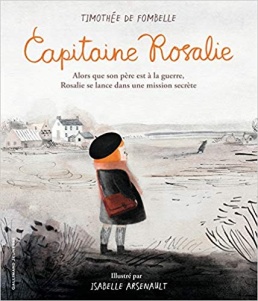 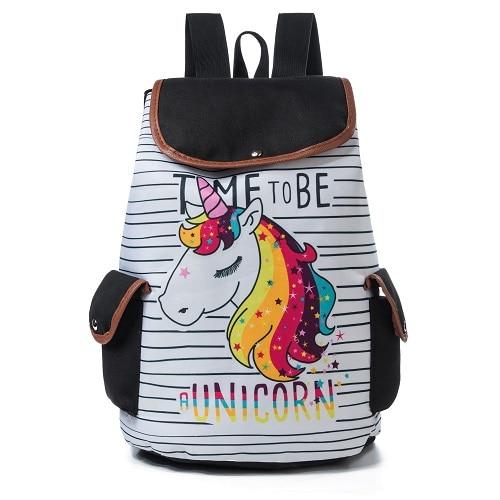 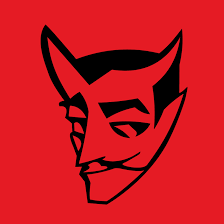 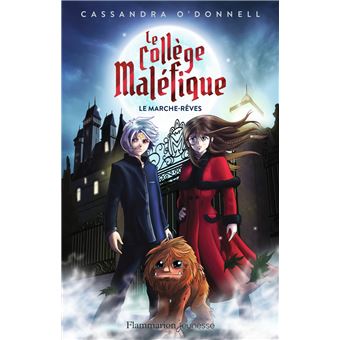 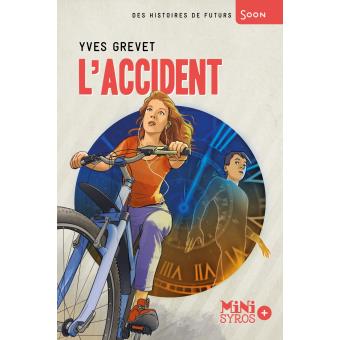 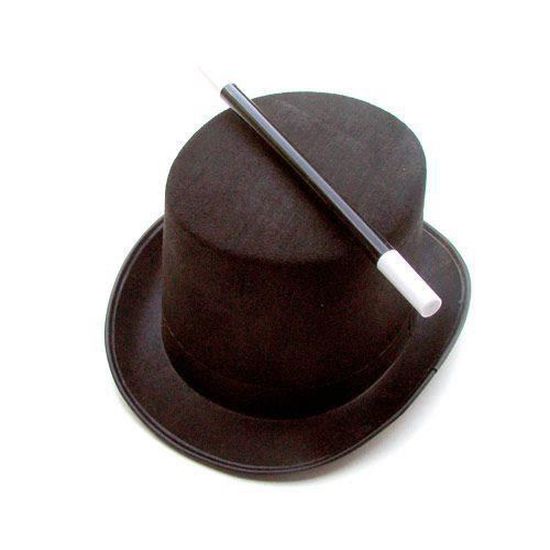 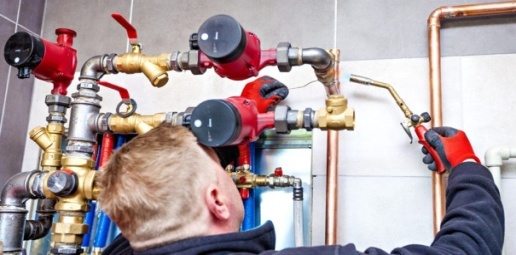 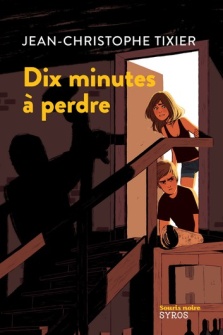 INDICES « LIEUX»
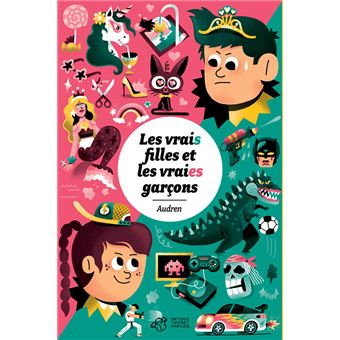 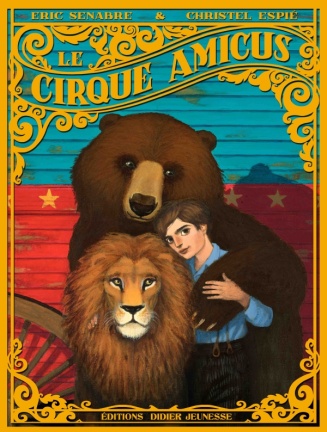 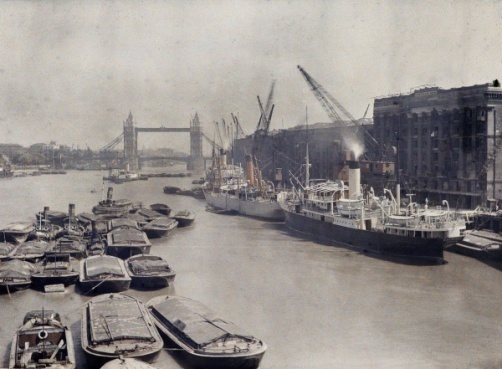 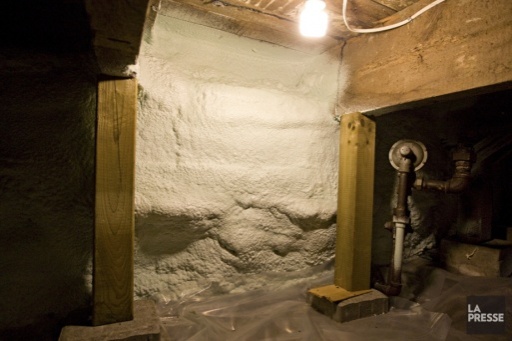 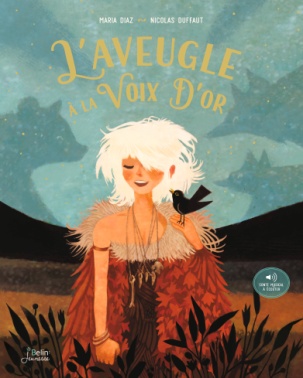 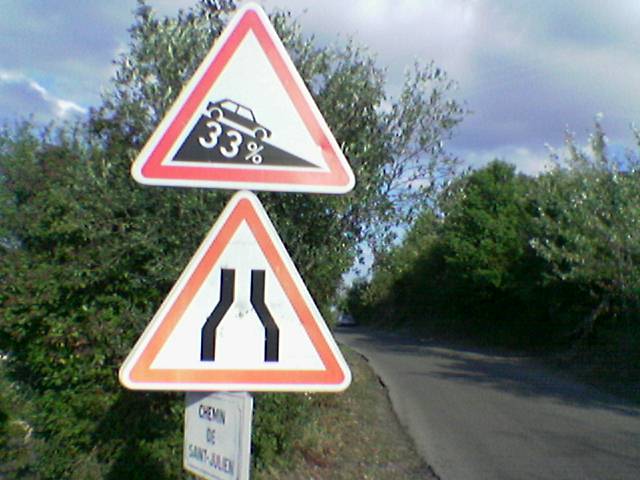 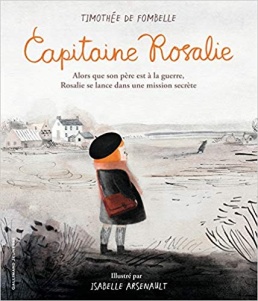 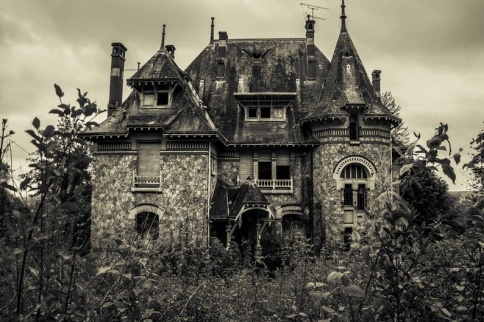 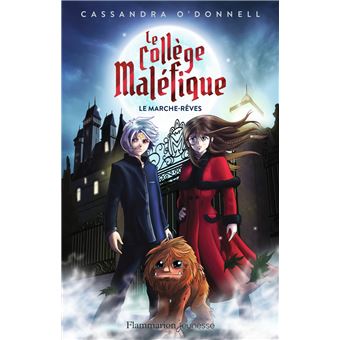 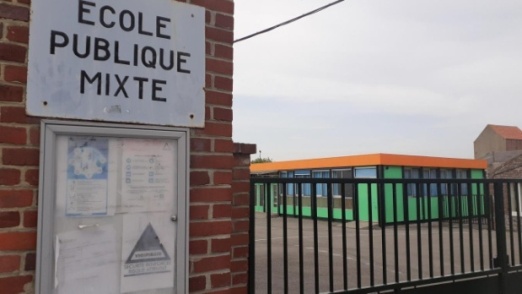 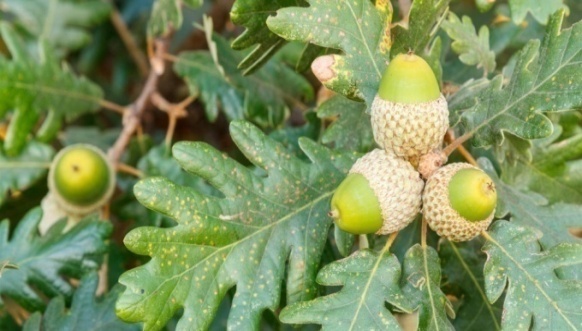 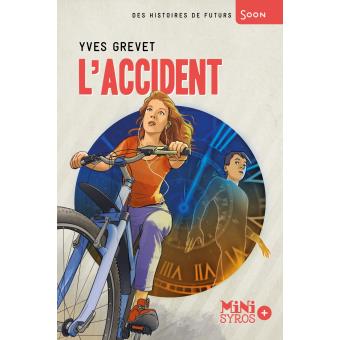 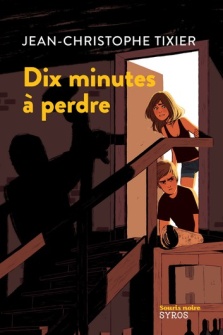 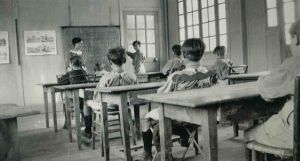 INDICES « GENRES»
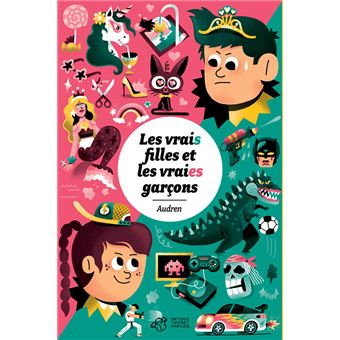 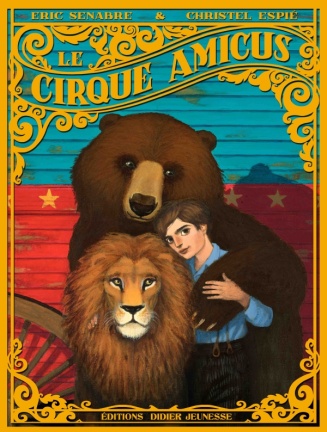 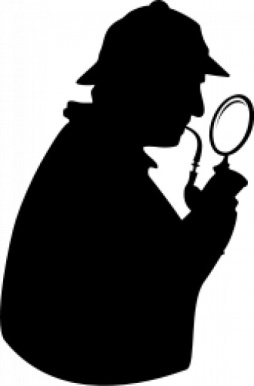 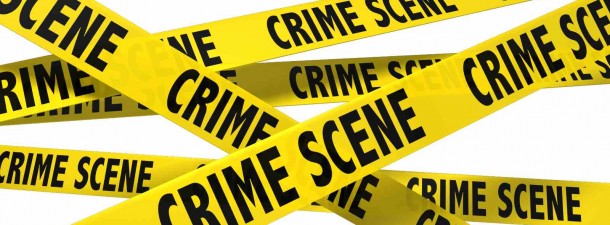 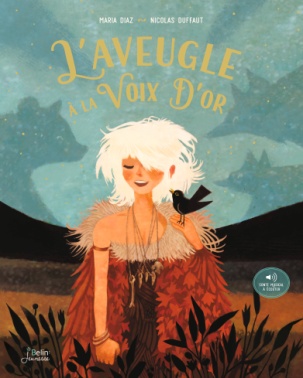 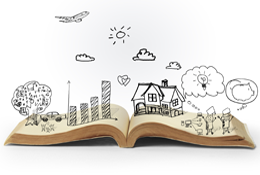 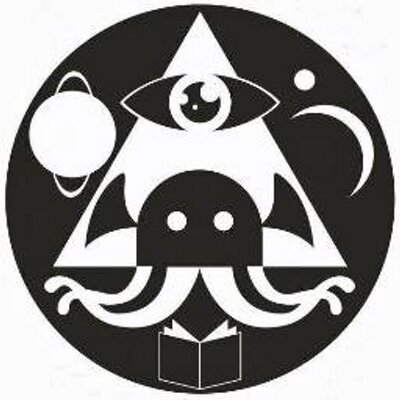 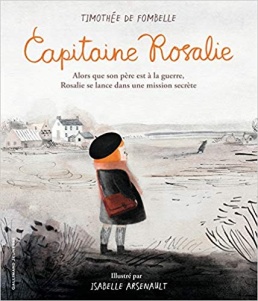 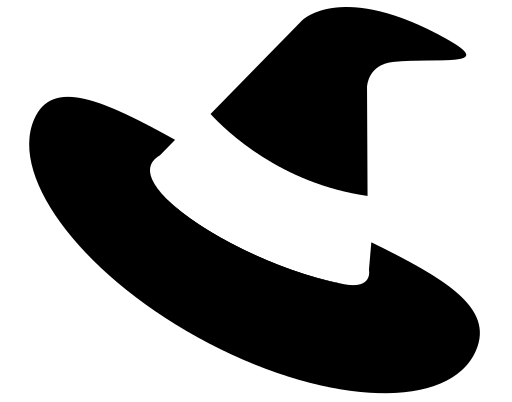 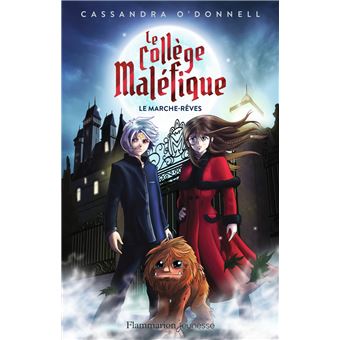 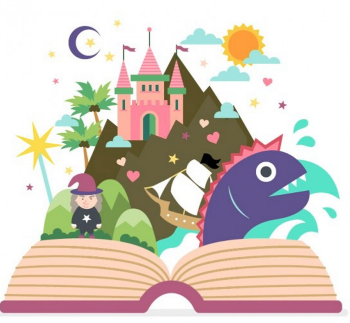 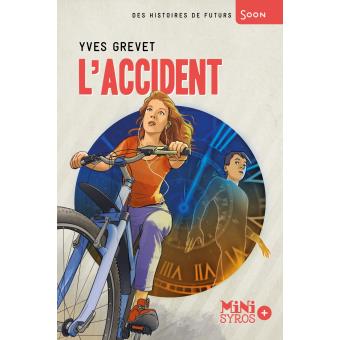 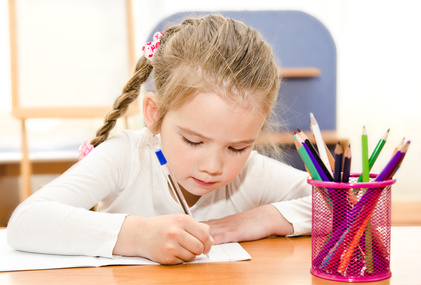 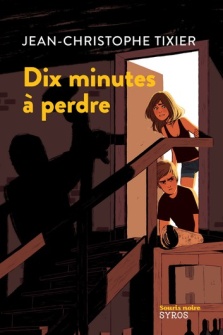